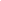 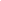 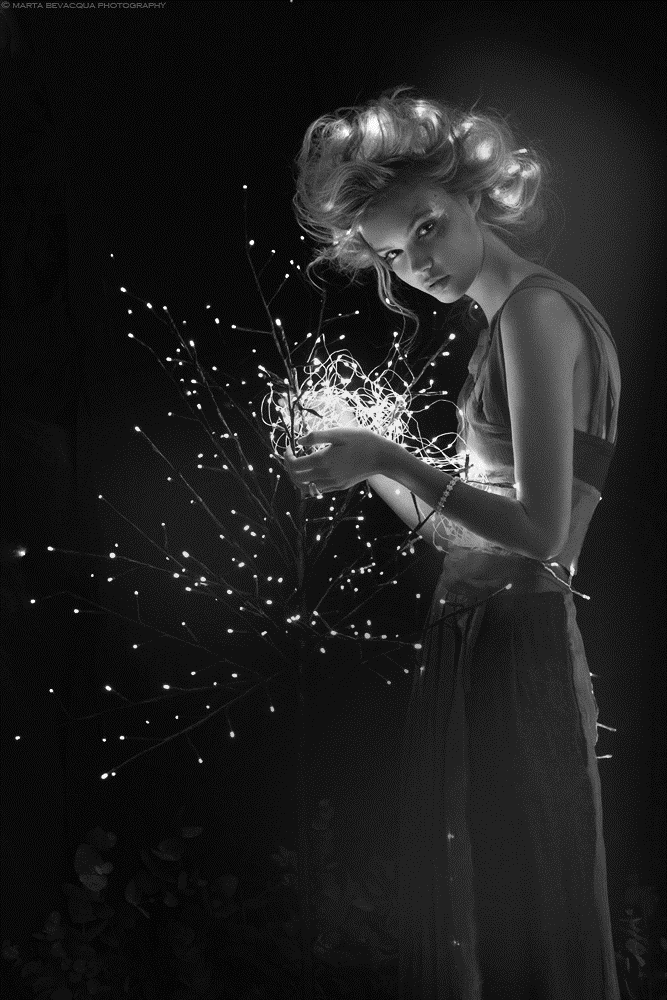 Resume
原创来源：微信公众号【广告集装箱】
Resume
ABOUT
·
ME
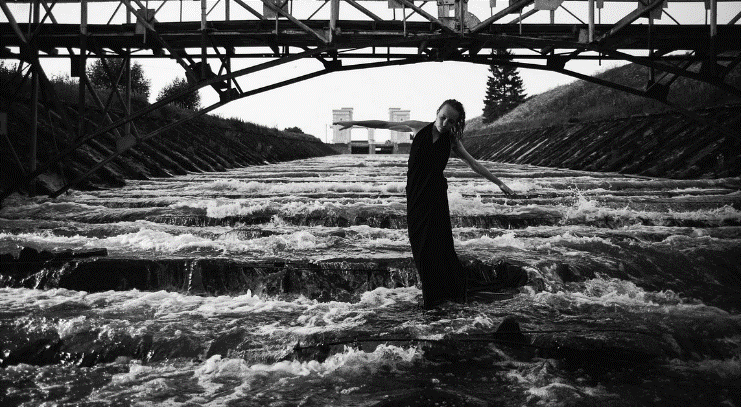 Abigail

Female

23

English
NAME:         

GENDE:         

AGE:   

MAJOR:
BASIC
information
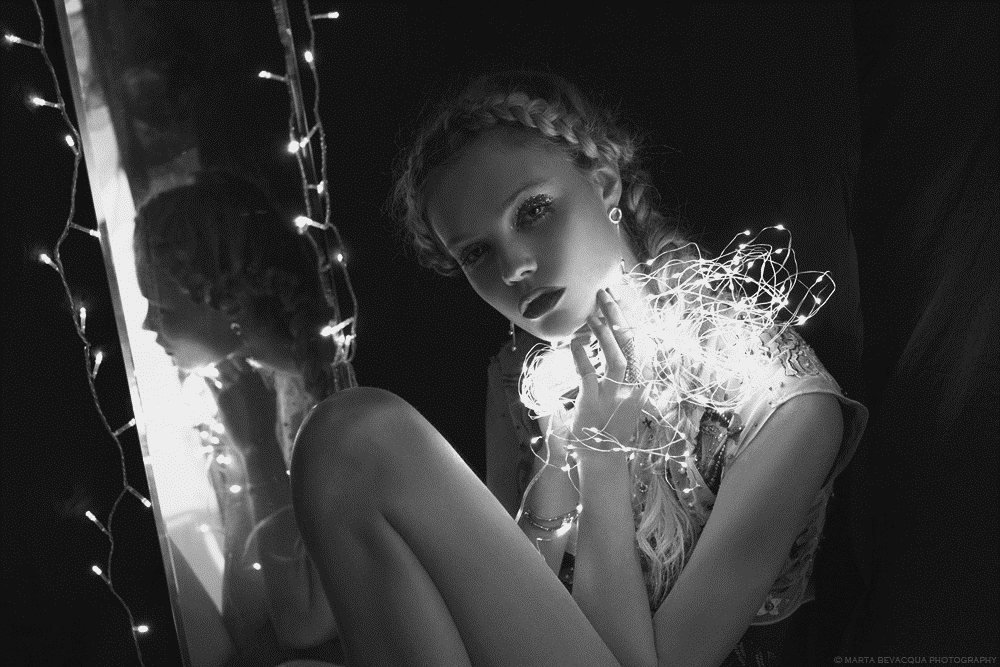 THIS IS MY
MOTTO
going smoothly. the cause of the journey is full of rugged and dangerous, 
only struggle, only hard work, can reach the shore of success.
The  road of life is not  Everything is
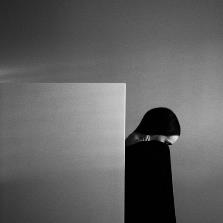 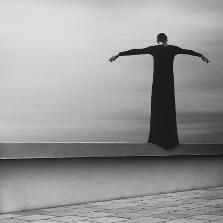 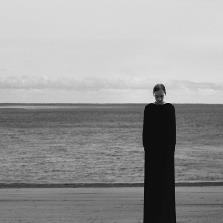 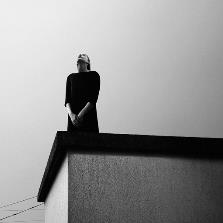 Writing
Playing
Traveling
Reading
TG
WG
PG
RG
Interests
hobbies
AND
WORKING
·
EXPERIENCE
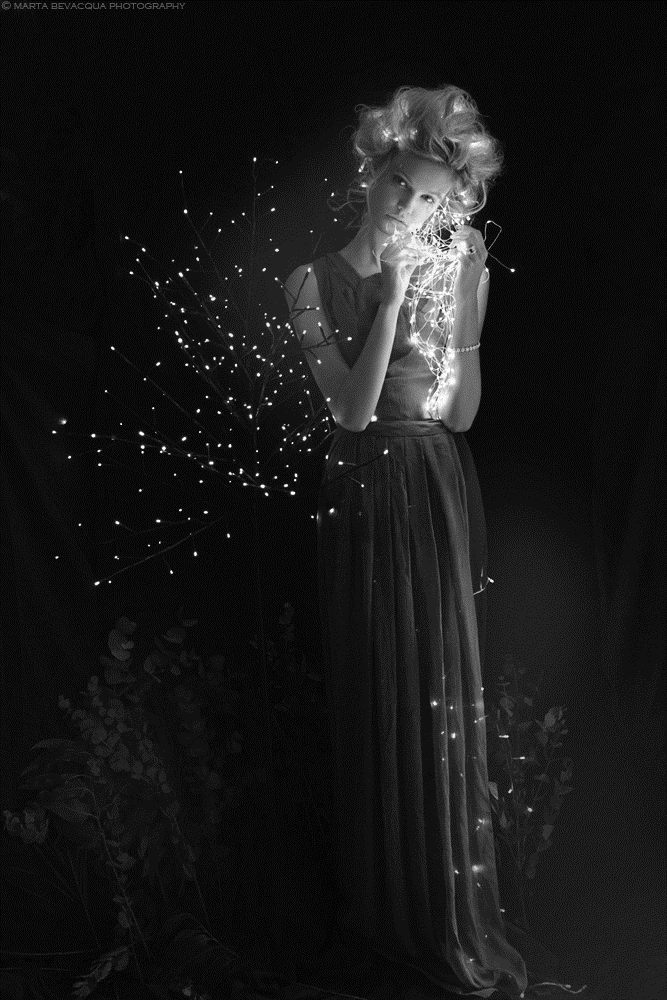 ENTERPRISE
1
2
ALTERNATIVE
Feature A
Sevice A
We were one of the first energy companies.
We were one of the first energy companies in 1997 to acknowledge the threat of climate change, to call for action by governments, our industry and energy users, and to take action ourselves.
Sevice B
We were one of the first energy companies.
Feature B
Sevice C
We were one of the first energy companies.
our industry and energy users, and to take action ourselves.
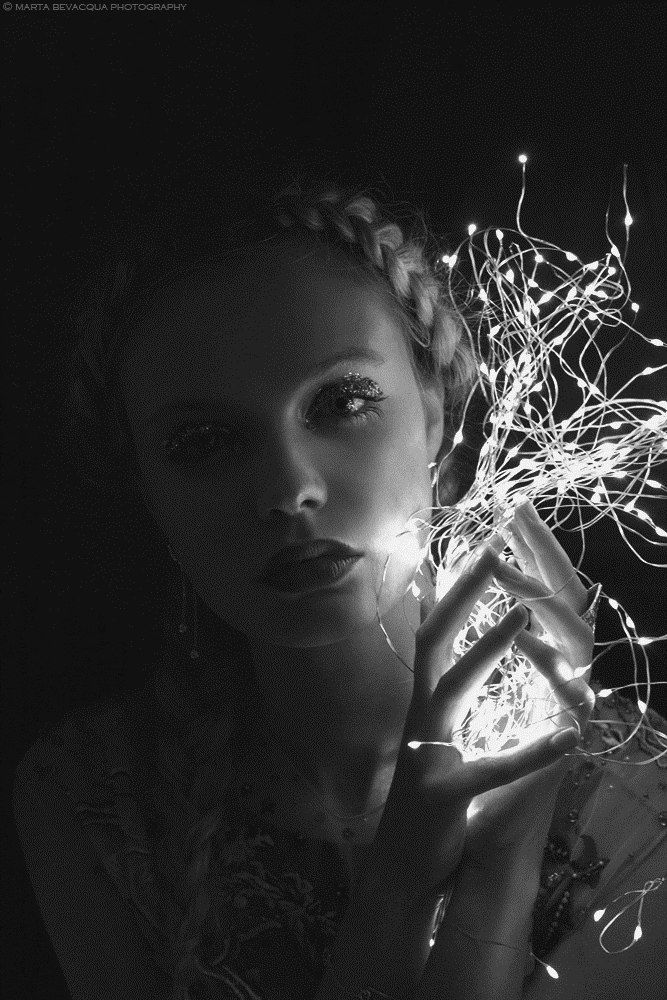 3
4
SERVICE
STRENGTH
Service A
Strength A
We were one of the first energy companies.
We were one of the first energy companies in 1997 to acknowledge the threat of climate change, to call for action by governments, our industry and energy users, and to take action ourselves.
Strength B
We were one of the first energy companies.
Service B
Strength C
We were one of the first energy companies.
our industry and energy users, and to take action ourselves.
our industry and energy users, and to take action ourselves.
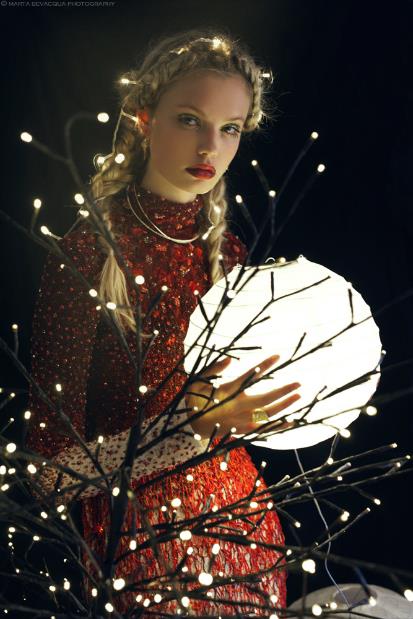 5
DESIGN
6
7
PUBLIC
CONTACT
PR CAMPAINGE
E-MAIL
We were one of the first energy companies in 1997 to acknowledge the threat of climate change, to call for action by governments, our industry and energy users, and to take action ourselves.
XXX@XXX.com
IM
Tweeter:@XXXXXX
VIEW
PR
FAX
our industry and energy users, and to take action ourselves.
+01 XXXXXXXXX
our industry and energy users, and to take action ourselves.
WORKING
·
SKILL
1
3
Original design
studio of slide show
Most Talent experts
in E-Commercial
PS
AI
AE
PR
2
4
an original design
studio of slide show
An unicorn Company
in further future
POSITION
OF·
THE JOB
Design means
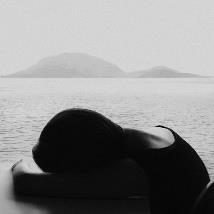 everything.
Hugo J. Aderson
The website's name stems from the colloquial name of books given to students at the start of the academic year by university administrations in the US with the intention of helping students to get to know each other better.
BELIEF
IN·
WORK
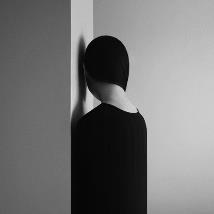 We have made efforts to reduce the emissions of local pollutants from our operations.

This has involved a wide range of investments to upgrade facilities, install cleaner-burning equipment and sulphur dioxide capture technology.
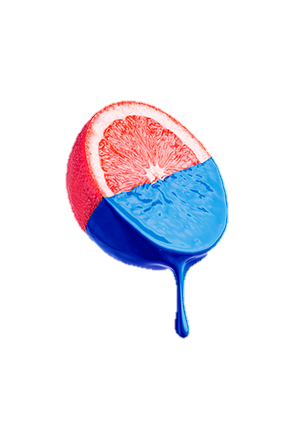 opini  n
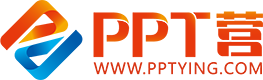 10000+套精品PPT模板全部免费下载
PPT营
www.pptying.com
[Speaker Notes: 模板来自于 https://www.pptying.com    【PPT营】]